E-booksPedagogy of science & life science
HARINDER KAUR
                             Asst.Professor
                                       Sadbhavna College Of  Education
E-Book
An electronic book, also known as an e-book or eBook, is a book publication made available in digital form, consisting of text, images, or both, readable on the flat panel display of computers or other electronic devices
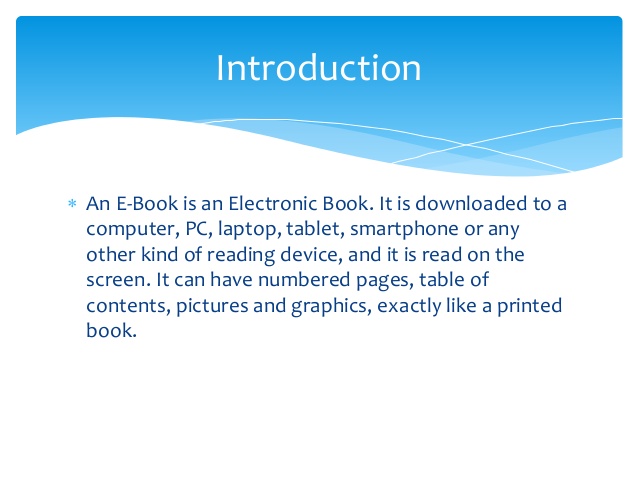 Features of E-books
eBooks generally include the complete text of the printed textbook, along with all figures and illustrations.
eBooks usually have a table of contents that you can click to navigate to specific chapters or sections.
You can usually search for text in eBooks.
You can usually navigate to a specific page number by typing the page number in a text box.
You can often bookmark pages in the eBook.
You can often add highlighting and notes to the eBook. Your highlighting and notes are saved between sessions and are available to you anytime when you open the eBook.
uses of e -books
EBooks promote reading. People spend more time in front of computer screens and less time reading printed books.
EBooks are good from an environmental perspective. They  save trees. eBooks help reduce the effects of book disposal and landfill. eBooks reduce transport costs and the effects of transporting books from place to place on the environment.
EBooks contribute to the preservation of books. eBooks are ageless. They do not burn, go mouldy, become brittle, decay or fall apart. With eBooks you can ensure that literature will be preserved.
Because eBooks can be produced more quickly than printed books, readers get information on up to the minute topics and events.
As eBooks are easy to upgrade mistakes are easy to correct and information can be easily added.
uses of ebooks
Ebooks can be searched. All information contained in the book can be found quickly. Extensive searches may be carried out in ebooks and searches can be applied across many ebooks.
Ebooks are portable. A single DVD can hold an entire library.
Ebooks (in the form of digital audio books) free the user to other things whilst listening.
Ebooks can be printed, which enables the reader to utilize most if not all of the advantages of the printed book.
Ebooks defy time: They can be delivered almost immediately. ebooks can be delivered to the reader faster than transport and courier services: within minutes or in seconds.
Ebooks defy place: on-line at the same time they are available for thousands of people to read simultaneously.
ebook production is cheaper. As a result, small publishers can compete with media giants.
Ebooks cost less to buy.
Uses of ebooks
Through the use of additional software and equipment you can listen to ebooks.
The appearance of ebooks can be adjusted. Many ebooks allow the reader to choose the desired font, font size, page size, margins, width and colour.
Ebooks can include multimedia: still images, moving images and sound.
Ebooks, with their large storage capacity, encourage the publishing of books with many pages. These could otherwise be too expensive to produce (and purchase) in printed form.
Ebooks, can be replicated quickly, after which they can be shared with strangers or given to friends. Worries about friends not returning lent books are a thing of the past.
Ebooks allow individuals to write and publish. People can challenge the 'big publishing corporations' cost-crushing power "and thus to make their voices heard. Publication can move from being impersonal profitable to becoming personal and pleasurable.
Thanks to their simplicity, speed of publication, and feedback, eBooks give writers the opportunity to try out different themes and styles.
Uses of ebooks
Ebooks posted online facilitate the exchange of ideas, proposals and corrective feedback by reducing the number of errors and improving accuracy, which is of particular importance in science and technology issues.
They  enable publishers to publish on a wider range of subjects. 
Ebooks are evolving. With improvements in technology ebooks may contain new features.